Next generation of Solar PV Technologies Economic and environmental impact
Alessandro Martulli,1 Neethi Rajagopalan,2,3 Fabrizio Gota,4 Ulrich Wilhelm Paetzold,4 Toby Meyer,5 Cesar Omar Ramirez Quiroz,6,7 Robert Malina,1 Bart Vermang,1,8 Sebastien Lizin,1 



1 Hasselt University, Belgium
2 VITO, Belgium
3 DOW, Belgium
4 Karlsruhe Institute of Technology, Germany
5 Solaronix, Switzerland
6 FOM Technologies, Denmark
7 NICE Solar Energy, Germany
8 IMEC, Belgium
Background: Solar PV techs and supply chain
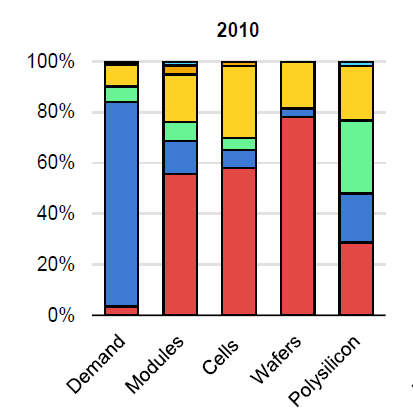 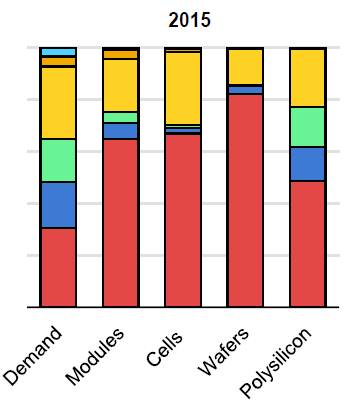 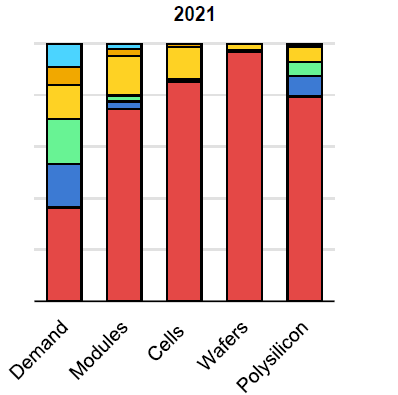 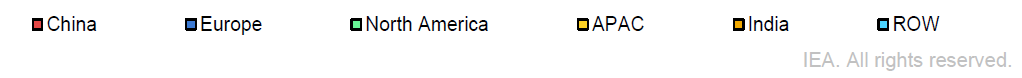 IEA (2022)
Silicon: dominant Solar PV technology
China: dominant of silicon PV supply chain
2
China’s dominance: Pros and Cons
PROS

About 90% solar cost decline
Solar = most affordabable source of electricity
CONS
Market concentration
One technology, a few companies producing it
Geographic concentration (China) 

China current energy mix reliant on coal
Higher GHG emissions PV industry
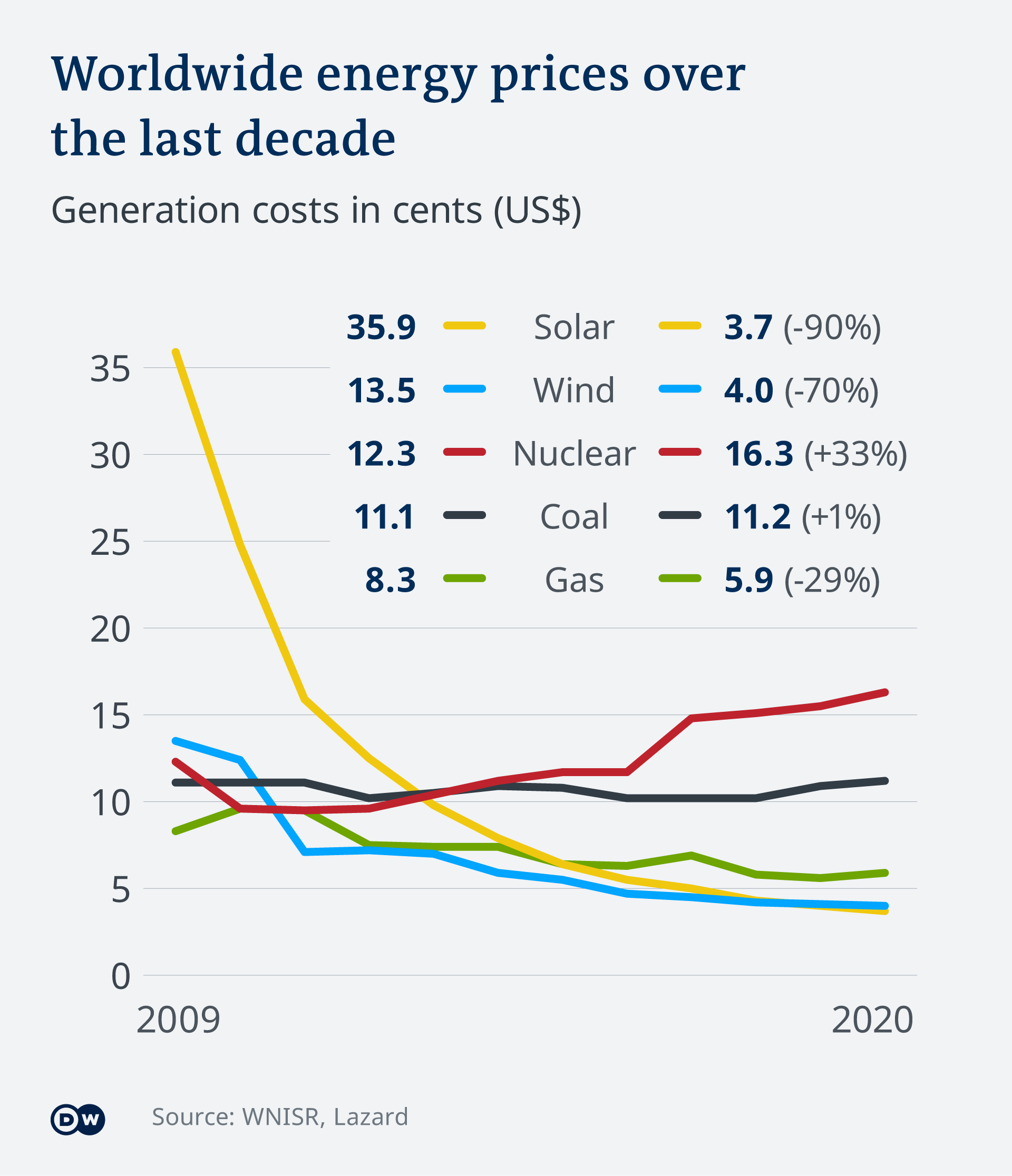 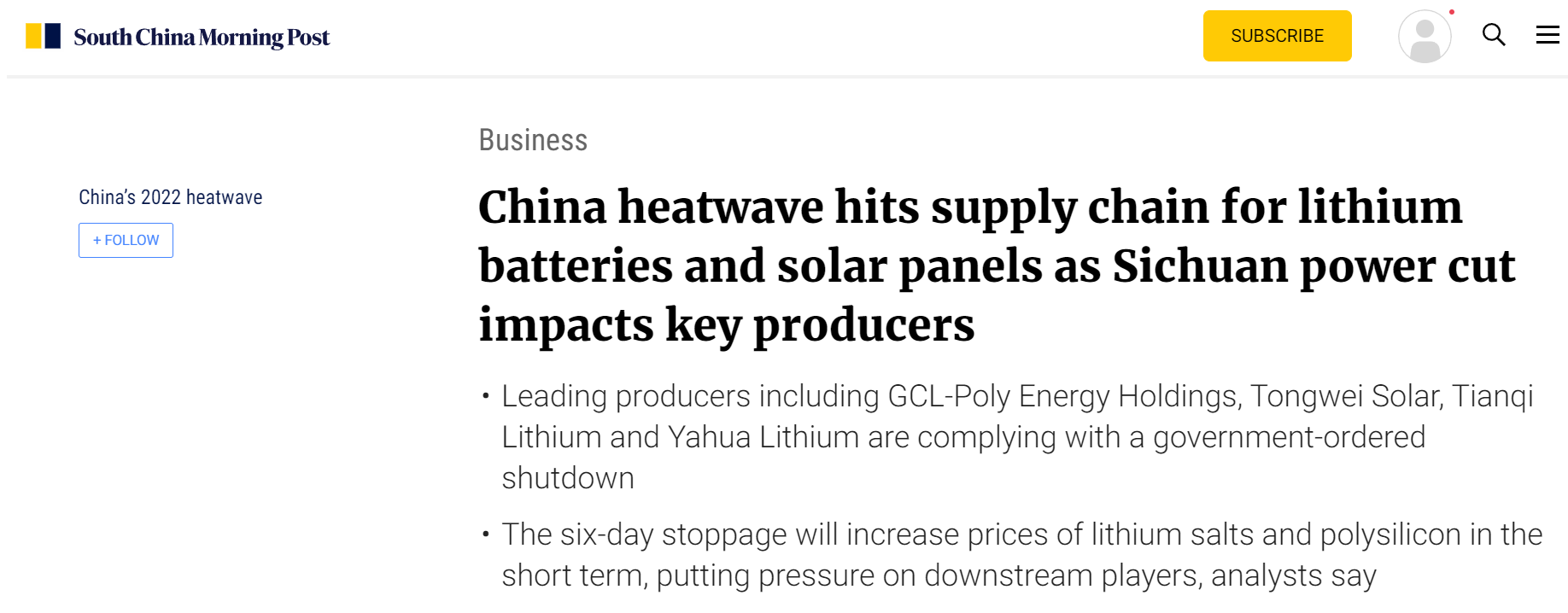 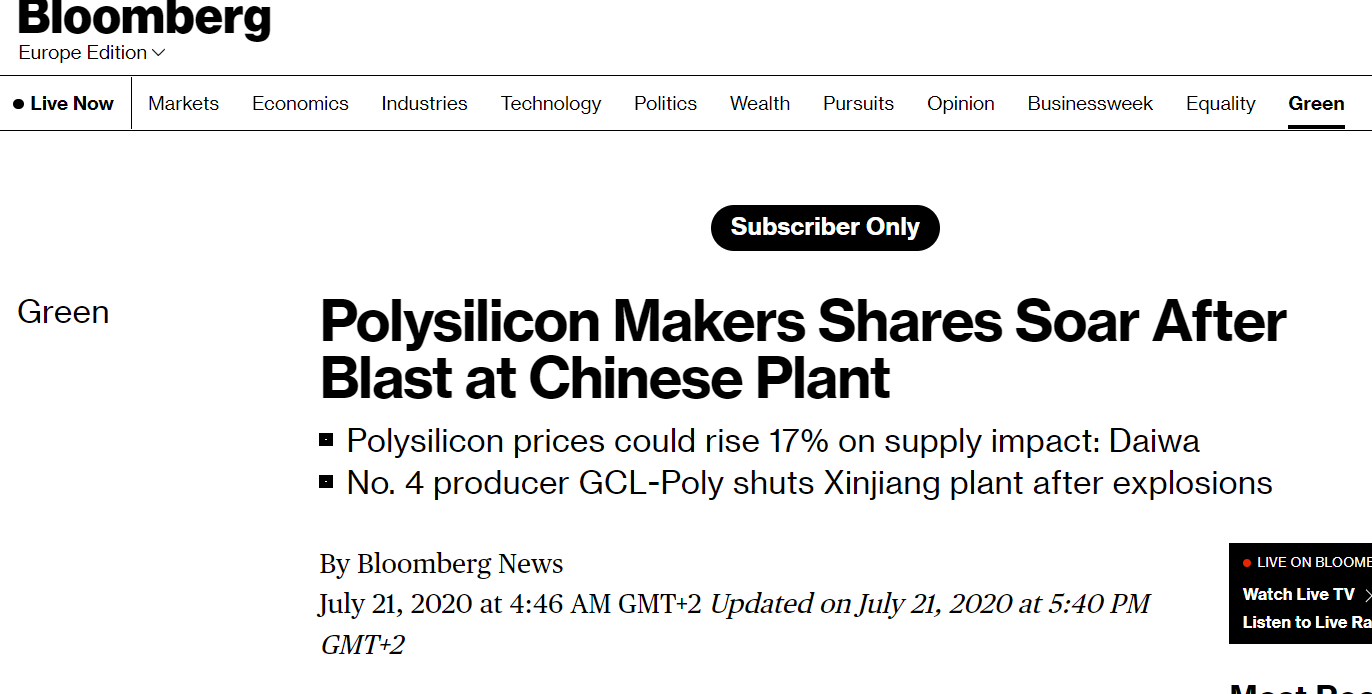 3
PV Supply chain diversification
Solar PV crucial technology to reduce energy GHG intensity


Supply chain diversification needed

Growing interest of EU and US policymakers to reduce dependence and stimulate domestic manufacturing

Inflation Reduction Act (US)
REPowerEU plan (EU)
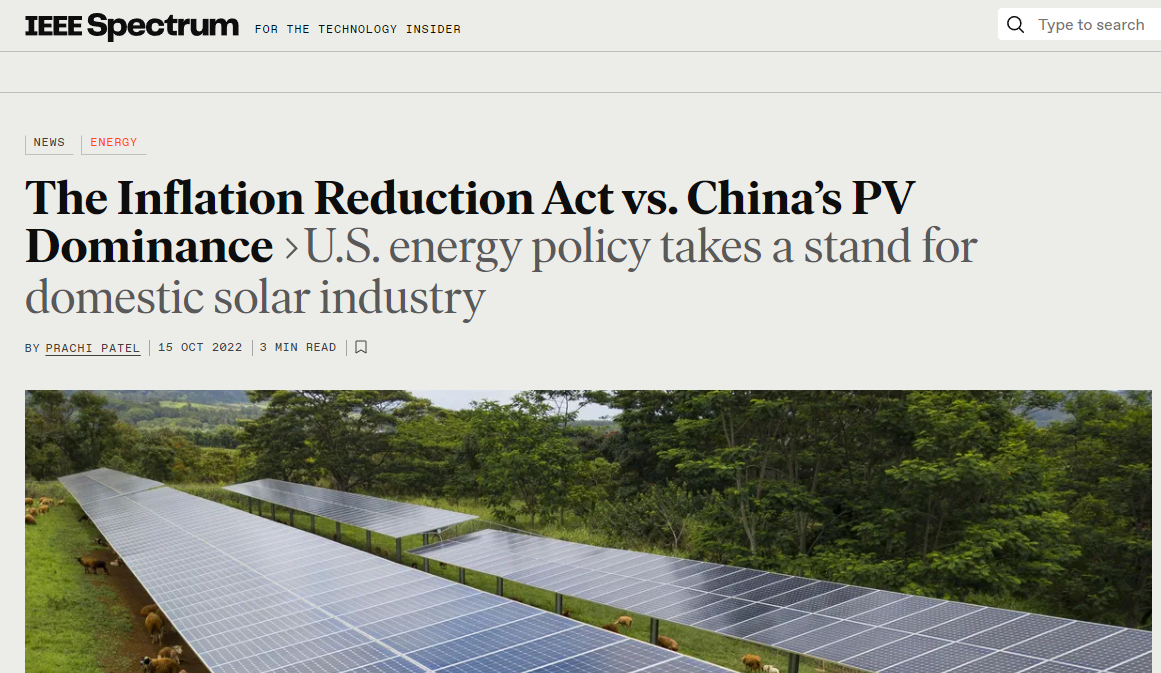 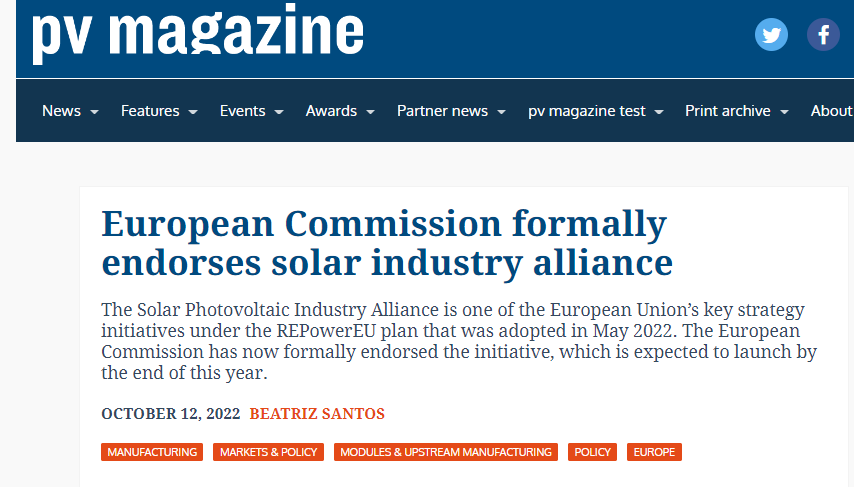 4
Alternative technologies
Thin-film could be alternative to complement silicon supply

Thin film tandems (perovskite/CI(G)S) show good performance (high-efficiency)

Thin film equipment suppliers location: Europe/US

Thin film R&D location: Europe/US
Can thin-film tandem PVs be competitive with silicon-based PVs (SJ and tandems)?
Economic 
Environmental
5
Research aim
Economic and environmental evaluation of PV technologies	
Silicon single-junction PVs: PERC and SHJ
Thin-film single-junction PVs: Perovskite and CIGS
Tandem PVs
Perovskite/CIGS
Perovskite/CIS
Perovskite/PERC
Perovskite/SHJ
Three geographical areas: 
Europe
US 
China
6
Economic and environmental indicators
Module-level: analysis until PV module production
System-level: deployment of PV modules in PV system to generate electricity
Supported by Energy Yield calculations: annual energy generated at three climatic locations
7
Results – USD$/W  and kgCO2eq/W
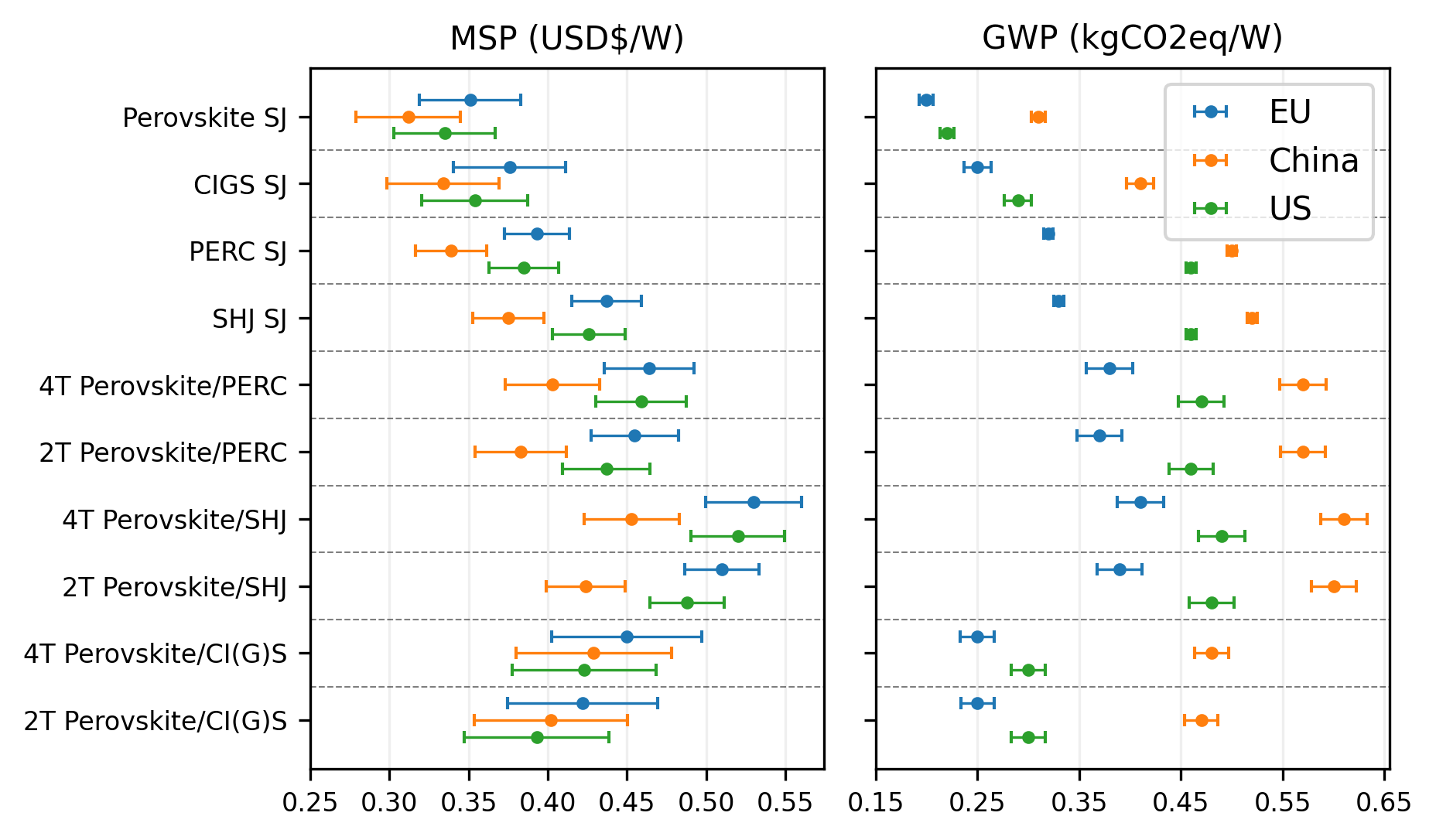 Results include uncertainty on 
Material, Equipment prices 
Technical parameters (e.g., layer thickness, material utilization, energy consumption)


Chinese manufactured PVs have lowest price

EU manufactured PVs have lowest kgCO2eq/W


EU and US manufactured perovskite/CI(G)S
Cost competitive with perovskite/silicon (China manufactured) 

Much lower carbon footprint if produced in EU
35-47% reduction
8
Results – Normalized environmental impact
Overall, environmental impact reduction compared to market available PERC 

But, significant increasing mineral supply risk due to utilization of
Indium 
Gallium
9
Results – LCOE and GEF
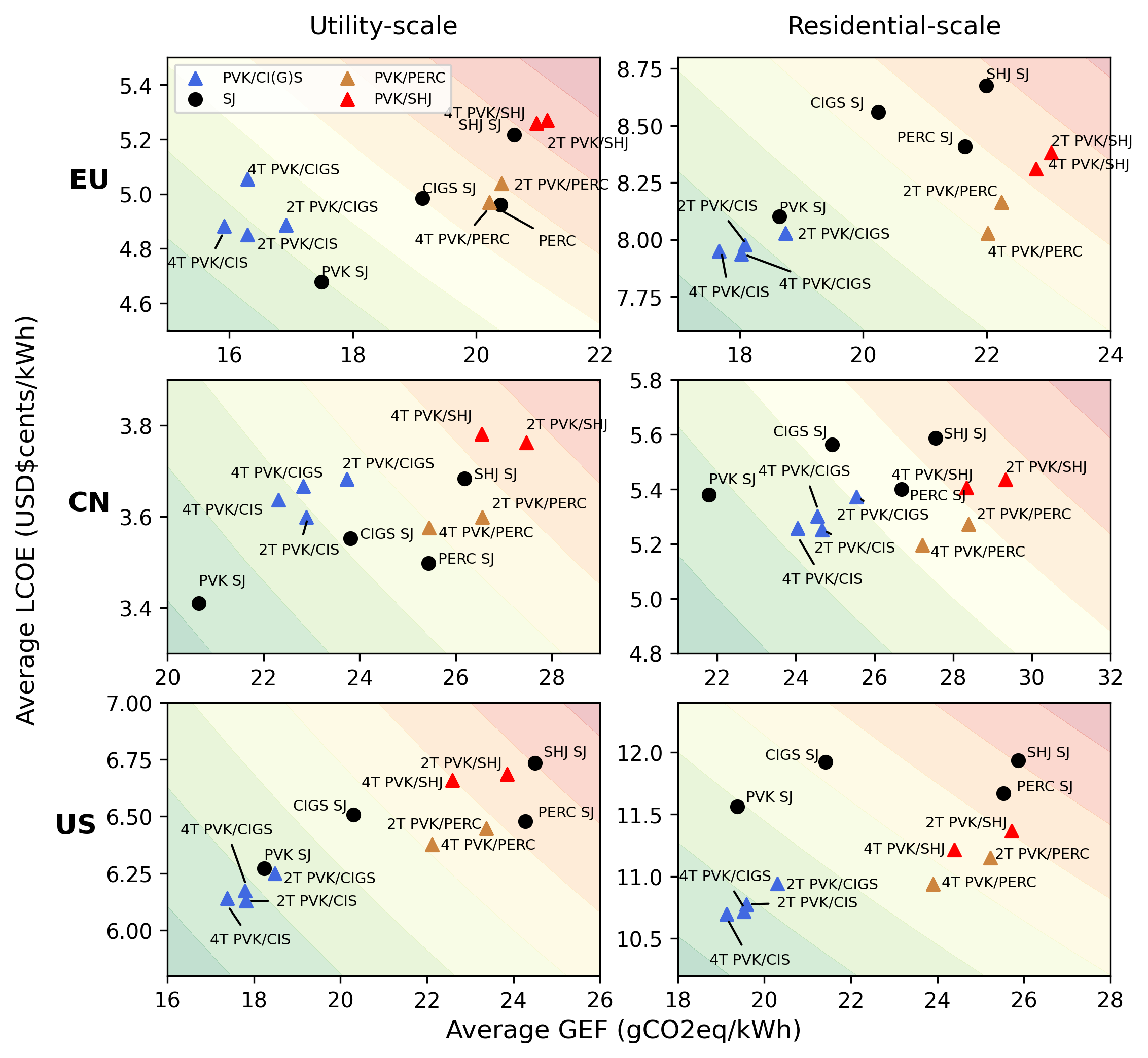 Results represent LCOE and GEF in EU, US and China
PV module manufactured and installed in each region

Thin-film tandems are more cost competitive in areas and scales with higher system costs 
US (both scales)
EU – residential 

China has already very low system costs
 Tandem cost advantage is less evident 

Thin film tandem GHG emissions advantage is significant for all scales and areas
10
Results - Challenges
Stability is main concern for perovskite development and commercialization

Consider perovskite degradation influence on results

Traditional PV panels degradation ~ 0.40-0.50 %/year
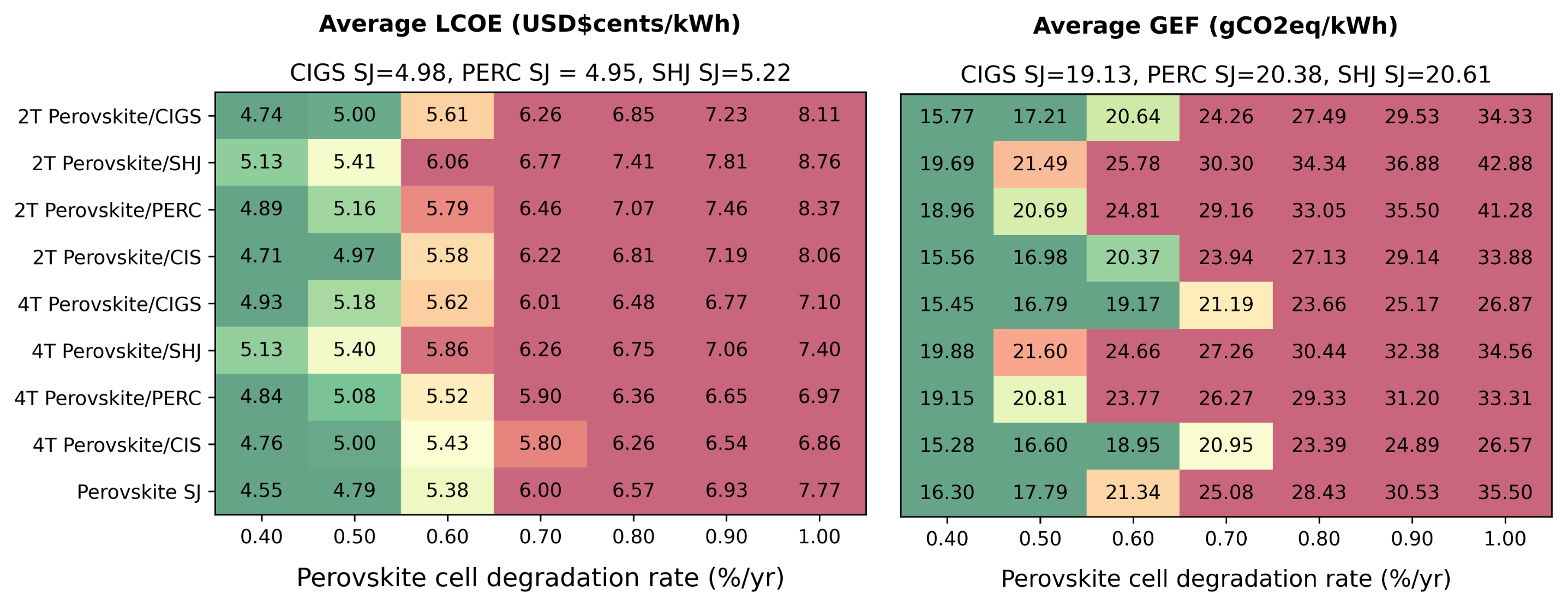 (results refer to PV modules installed in EU)
Results: degradation under 0.70%/year for perovskite devices would be needed 

Also here, thin-film competiveness shown
11
Results - Challenges
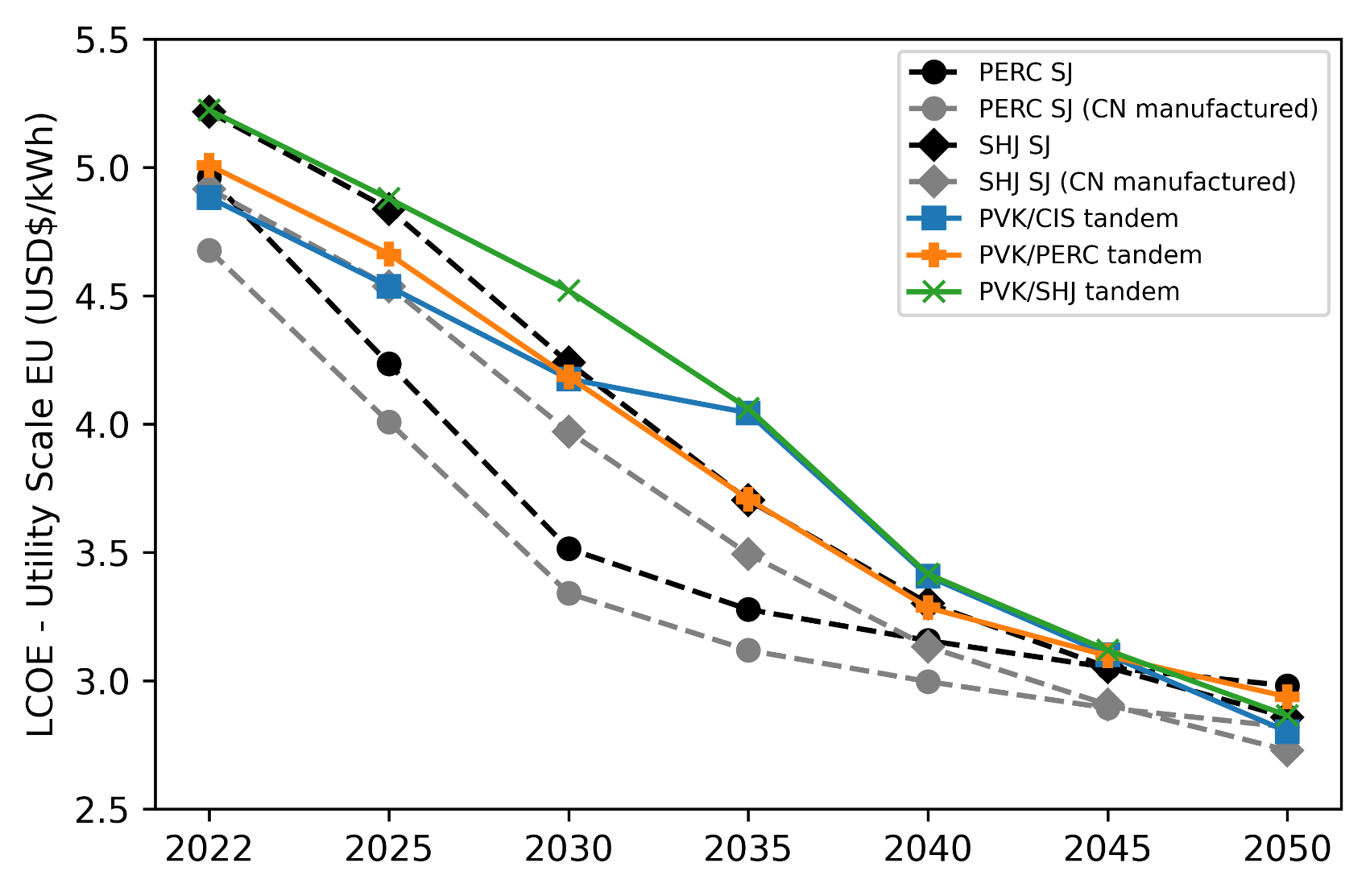 Silicon techs, contrary to thin-film, can already rely on large-scale production
Easier cost reductions in the next decades

How PV techs LCOE would change with:
Increasing PV worldwide capacity
Developing market share of PERC, SHJ and tandems

To remain LCOE competitve, thin-film tandem PVs would need:
Higher device efficiency – at least 35%
Further lower costs
12
Conclusions
Market and geographic concentration: Chinese PV production of silicon-based PVs

Diversification might come from alternative technologies: thin-film tandems

LCOE comparison shows competiveness with traditional PVs, even if manufactured in the EU

Large carbon footprint reduction of Solar PV industry if manufacturing diversification is implemented
US and Europe

Silicon large scale production would favor perovskite/silicon tandems. Some challenges would need to be overcome for thin-films:
Further improve perovskite stability (in common with silicon-tandems)
Consider Indium and Gallium utilization: scarce materials, more costly in the future?
Further improve efficiency and/or reduce costs to maintain competitiveness in the next decades
13